Автор: 
Полянский Владислав, учащийся 4А класса 
МБОУ «Средняя общеобразовательная школа №45»
Научный руководитель: 
Плохоцкая Тамара Васильевна, учитель начальных классов.
Курский краеведческий музей
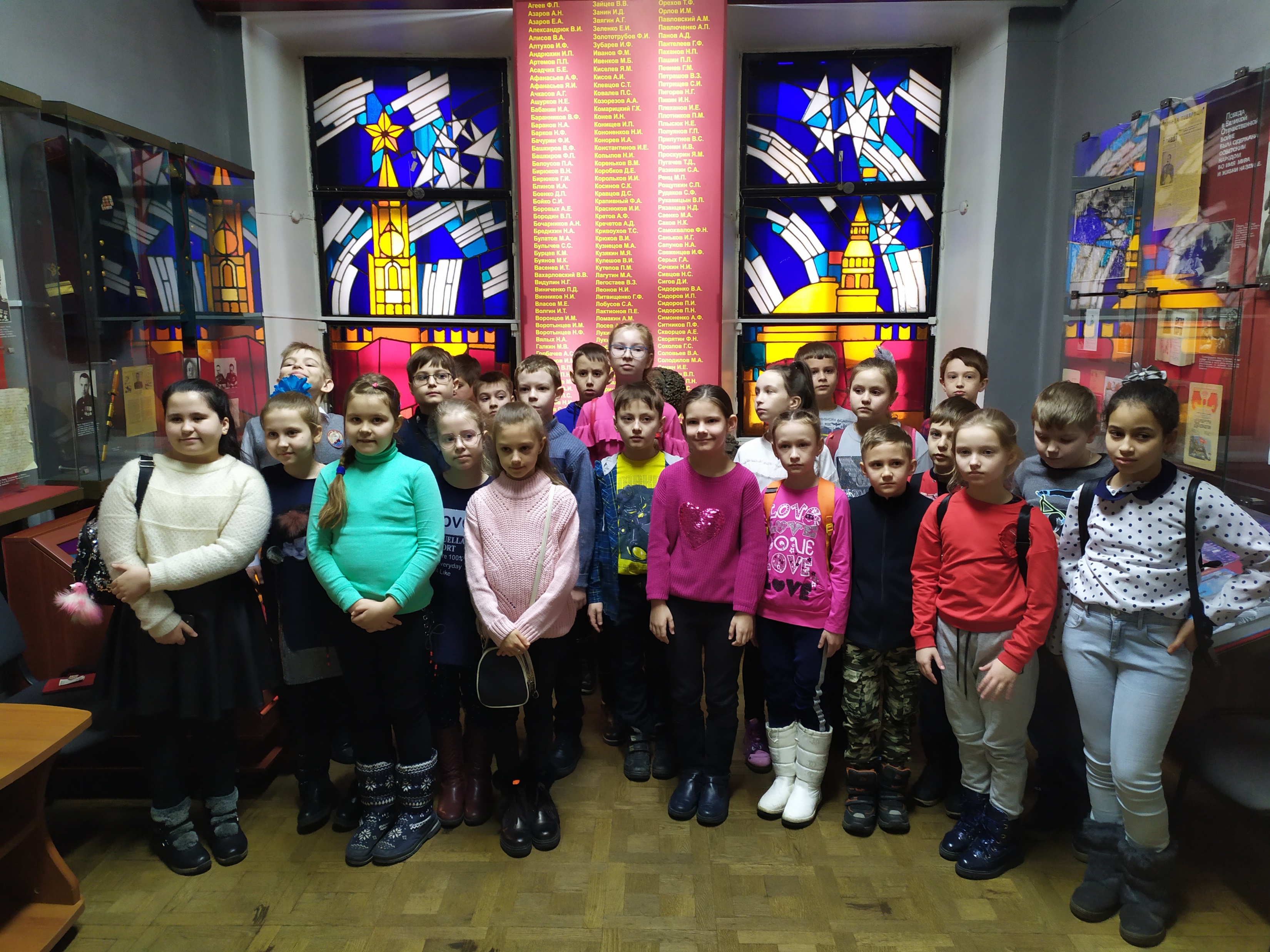 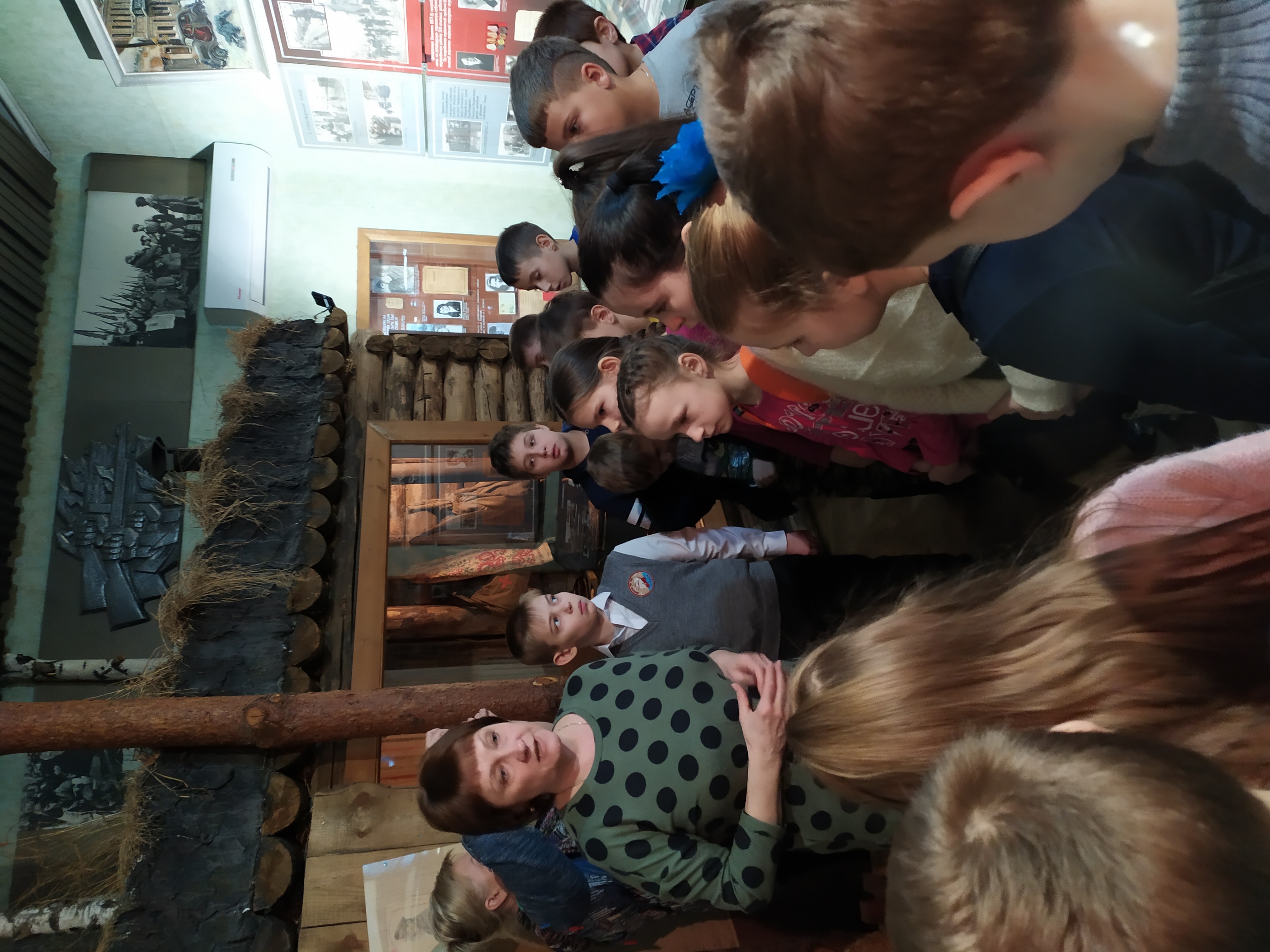 Экскурсия
февраль 2020 г.
2
Корпуса КСВУ
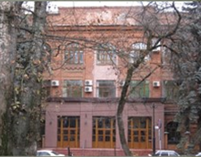 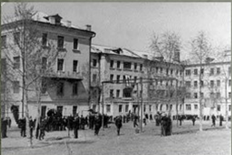 Общий корпус старших классов
1943-1954 гг.
(ул. Гоголя д.65)
Общий корпус 1954-1957 гг.
(ул. Блинова д. 25)
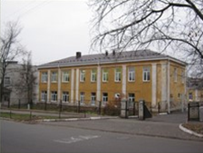 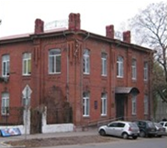 Учебный корпус младших классов 1943-1956 гг.
(ул. Семёновская 
д. 78а)
Спальный корпус младших классов   1943-1956 гг.
(ул. Садовая д. 42а)
3
Ученики КСВУ
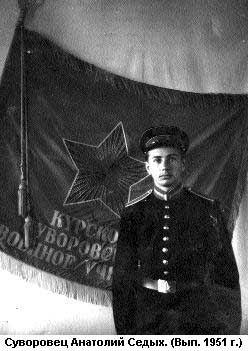 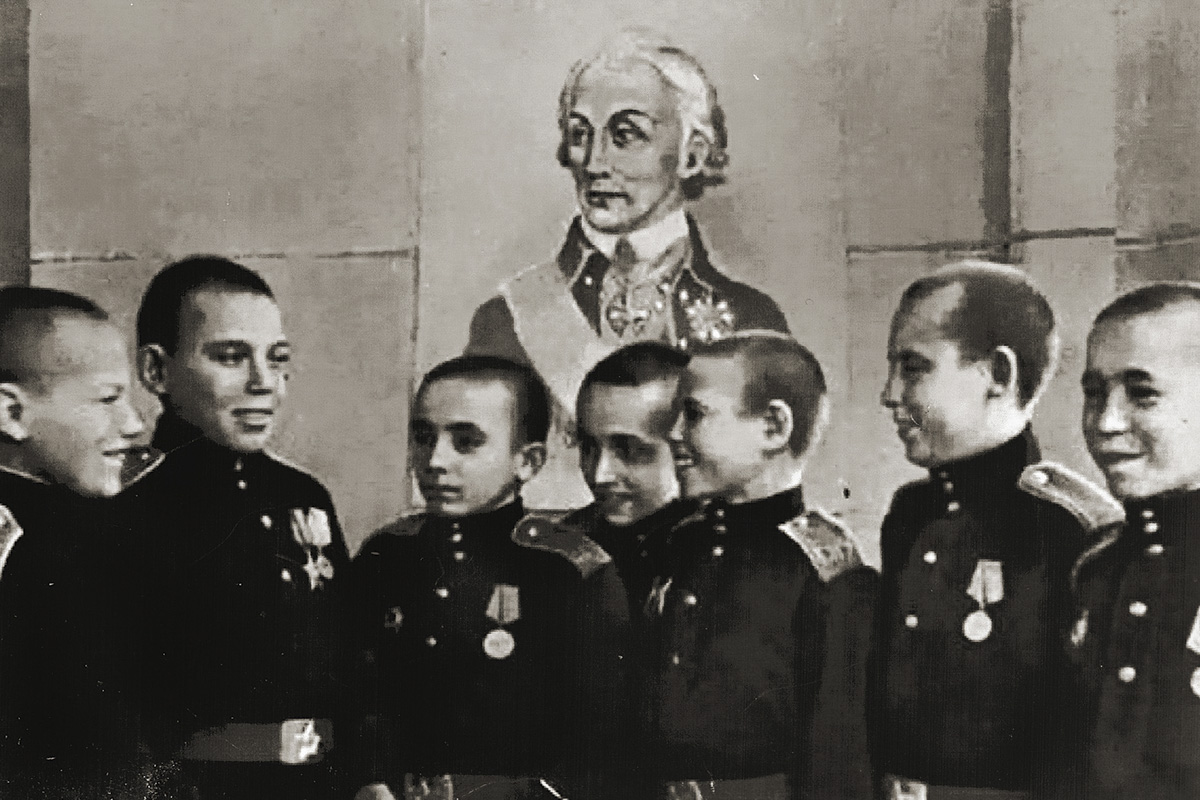 Суворовец 
(Вып. 1951 г.)
Анатолий Седых
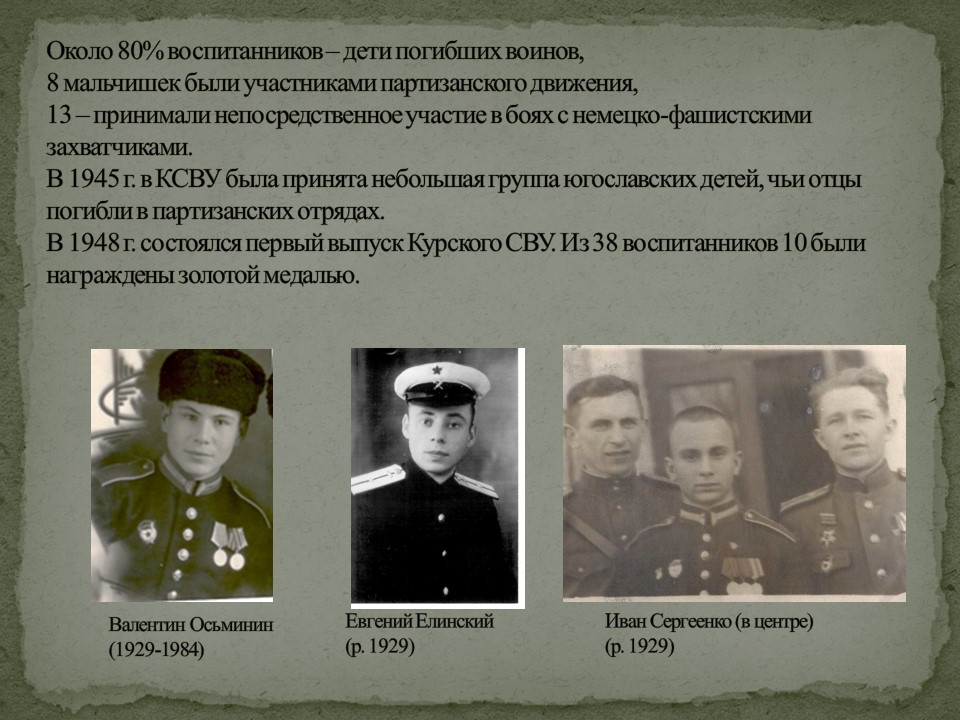 Ученики КСВУ
4
Иван Сергеенко (справа)
Знамя и символика КСВУ
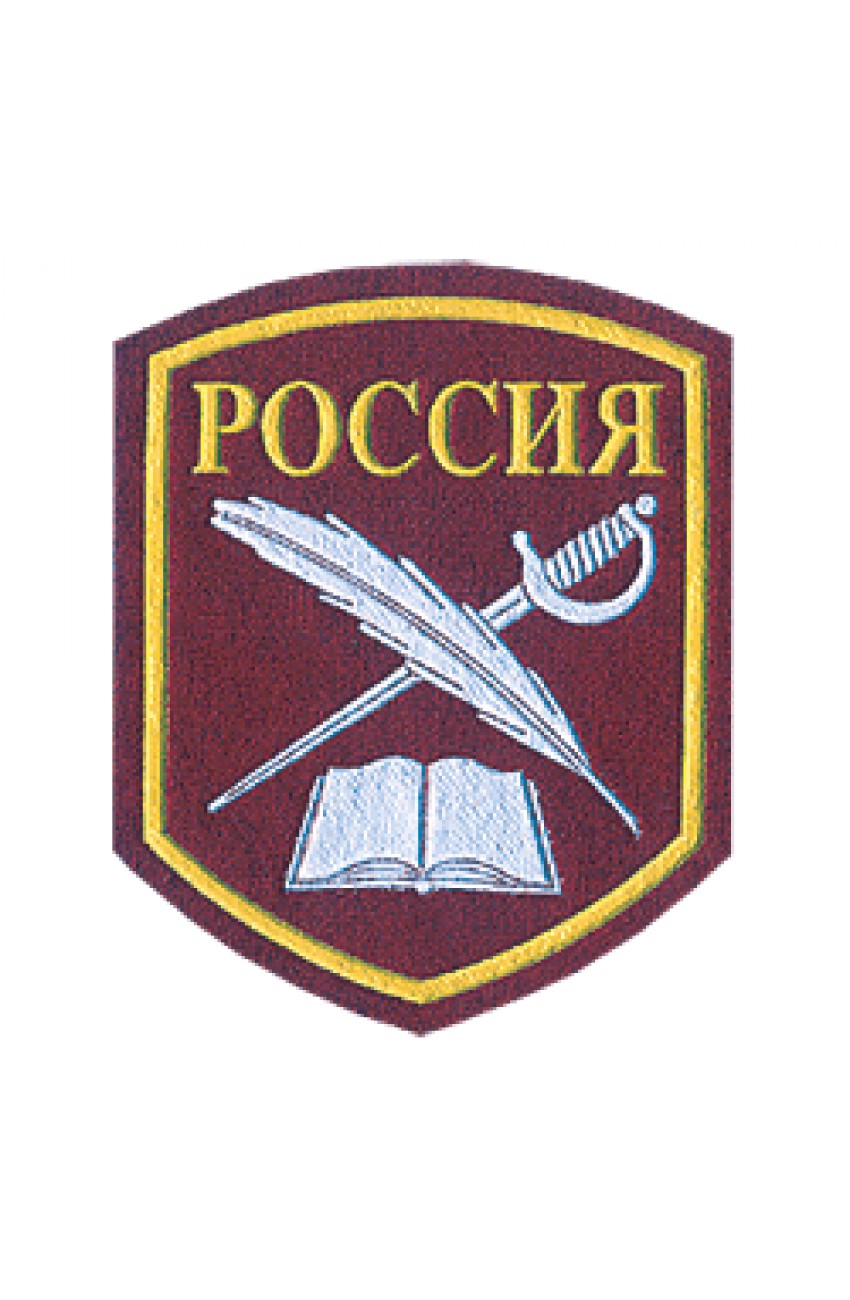 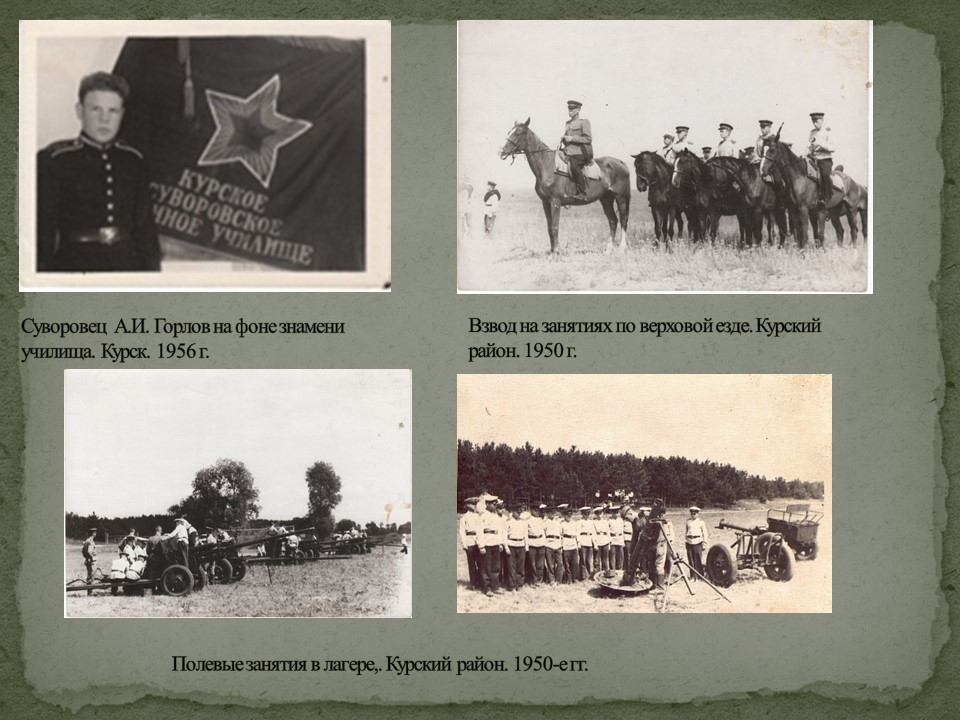 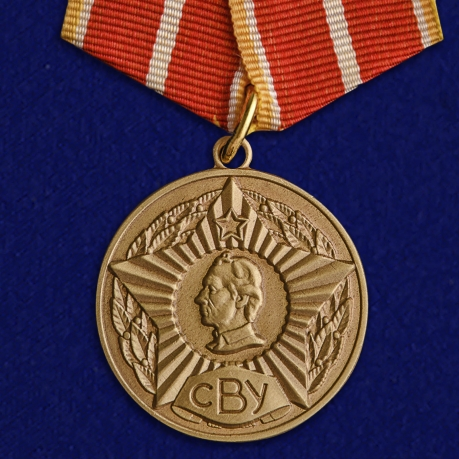 Суворовец 
А. Горлов на фоне знамени училища
Нашивка на рукав СВУ
Медаль выпускника СВУ
5
Уроки в КСВУ
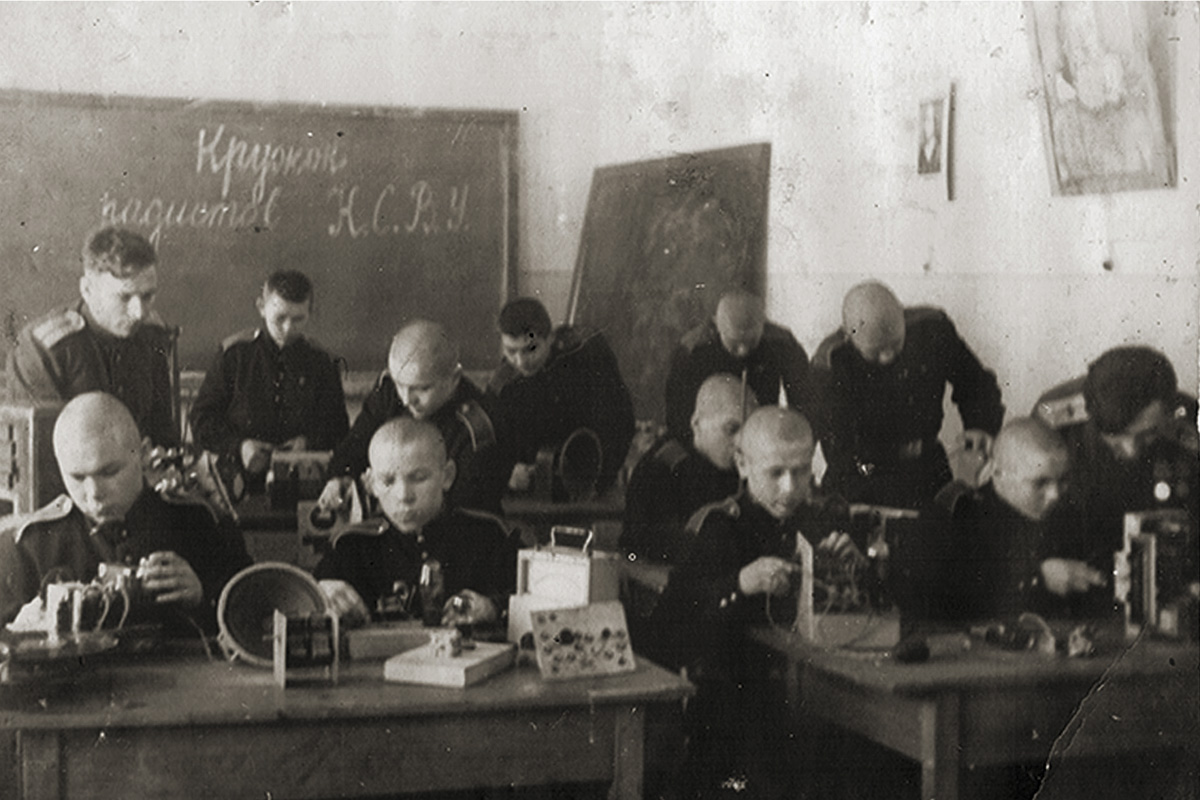 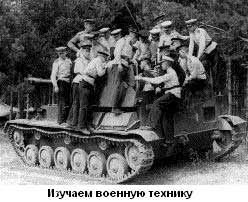 Ученики КСВУ изучают
военную технику
Ученики КСВУ на занятиях
6
Учителя КСВУ
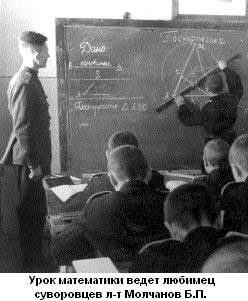 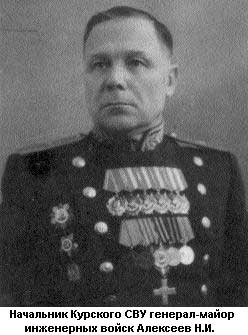 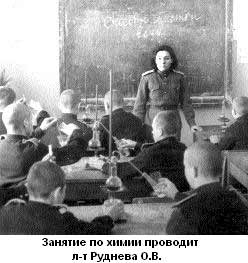 Начальник Курского СВУ 
генерал-майор Алексеев Н.И.
Учитель химии 
л-т Руднева О.В.
Учитель математики 
л-т Молчанов Б.П.
7
Уссурийское СВУ
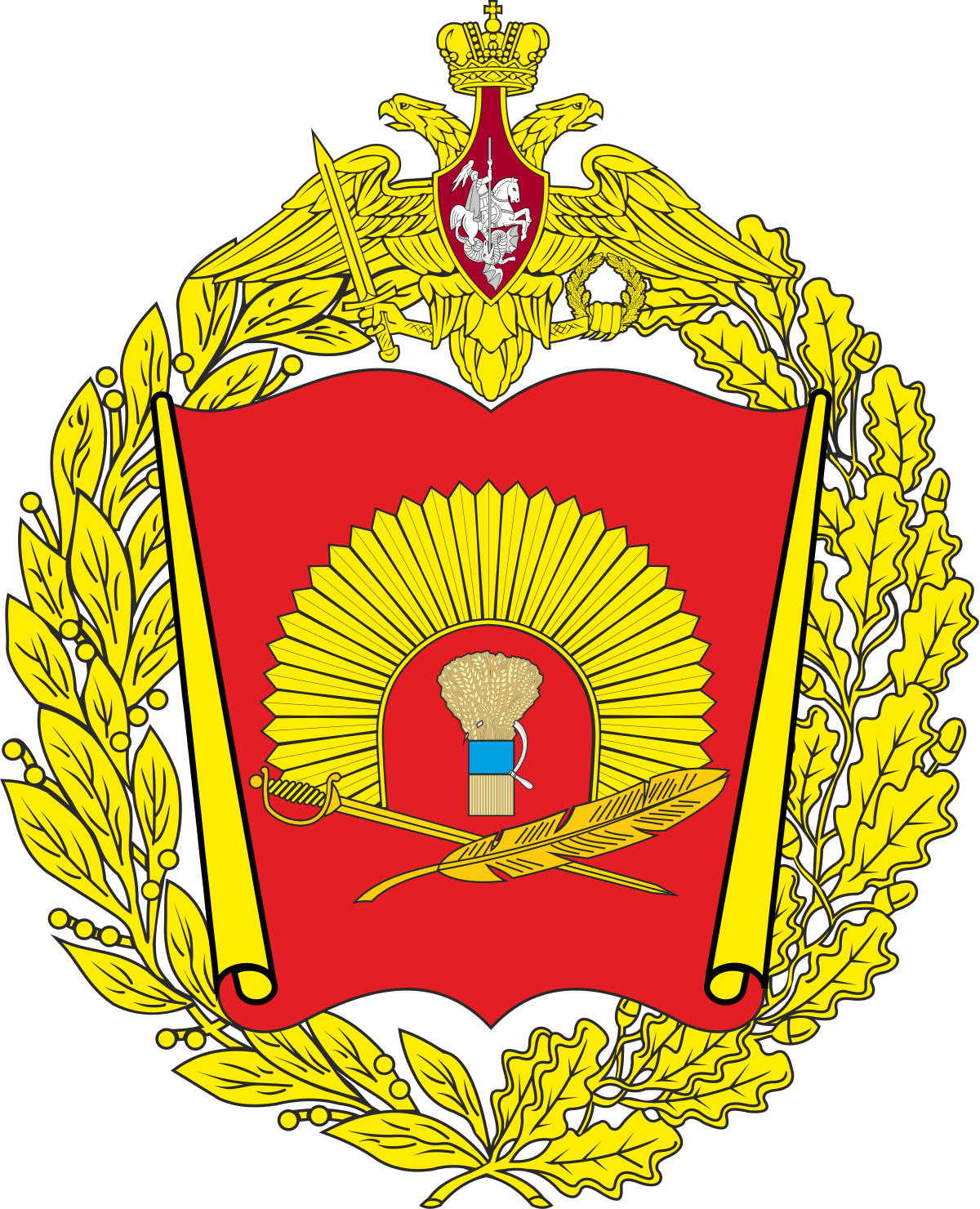 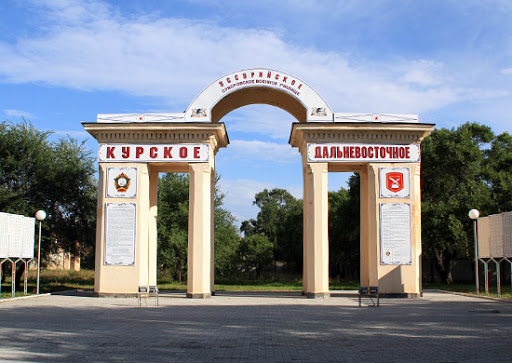 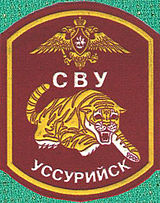 Шеврон воспитанника Уссурийского суворовского военного училища
Эмблема Уссурийского суворовского военного училища
Арка на входе в Уссурийское СВУ
8
Встречи выпускников КСВУ
Встречи выпускников КСВУ 
в парке «Героев Гражданской войны» 
(Проходят каждую первую субботу июня)
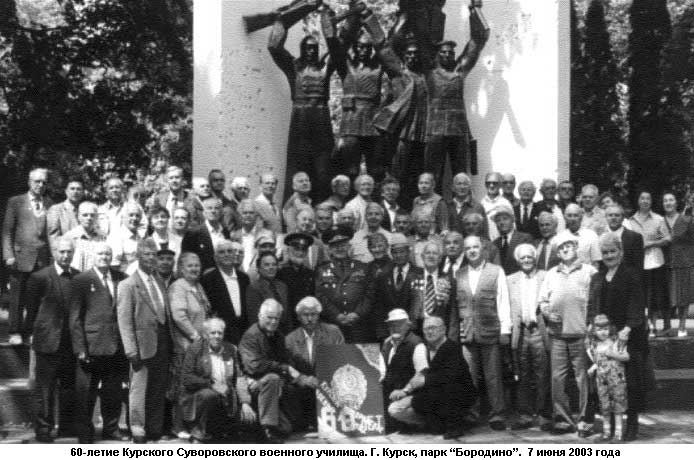 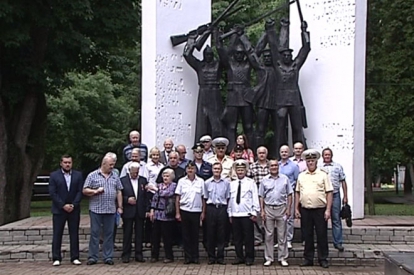 7 июня 2003 года
1 июня 2019 г.
9
«Незабытые могилы»
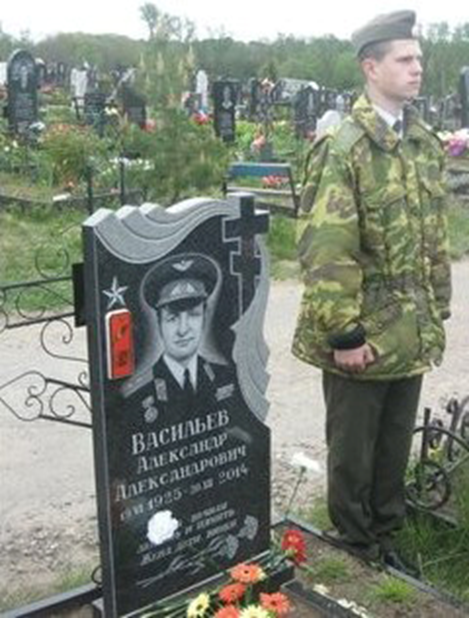 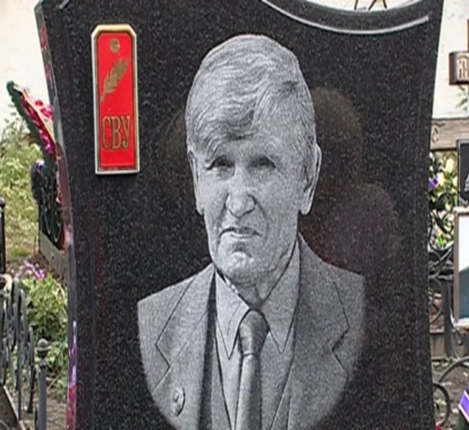 Алексеев Вадим Зиновьевич (1932-2015гг.) курский кадет 4-го выпуска (1943-1951 гг.), сын второго начальника училища генерал-майора Алексеева З.Н.
На могилах курян - суворовцев устанавливают памятные знаки: погоны алого цвета.
10
Петр Алексеевич Михин
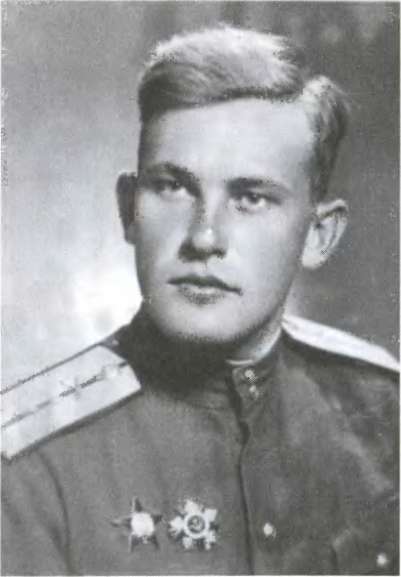 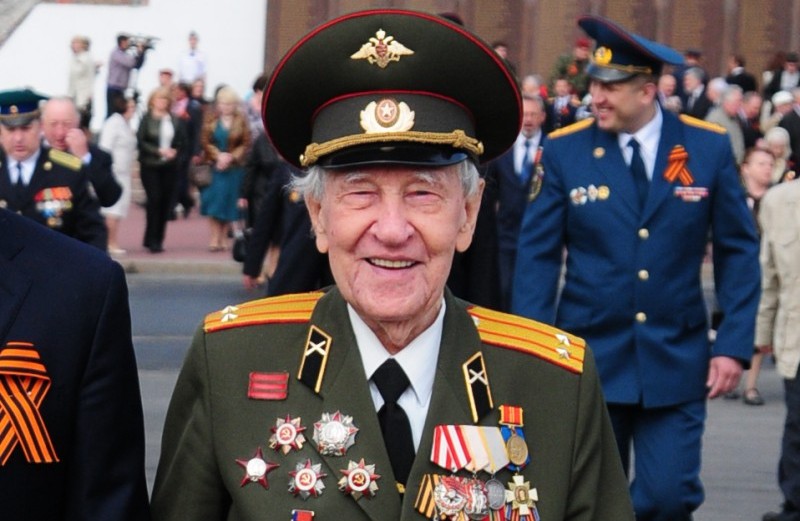 Участник Великой Отечественной войны, с 1951 по 1958 годы преподаватель математики в КСВУ Заслуженный учитель РСФСР
Подполковник П. А. Михин -  участник парада победы в Москве в 2005 году
11
Петр Алексеевич Михин
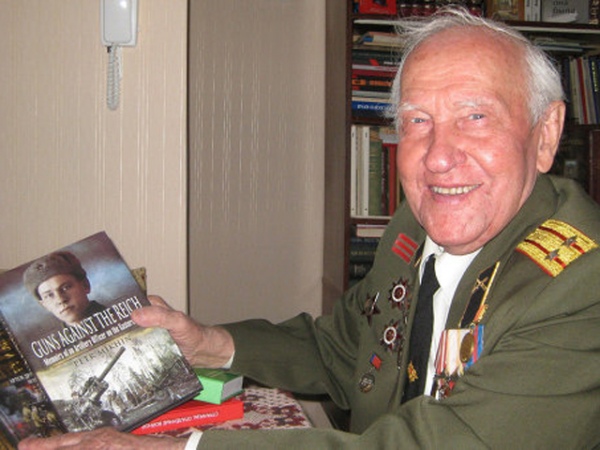 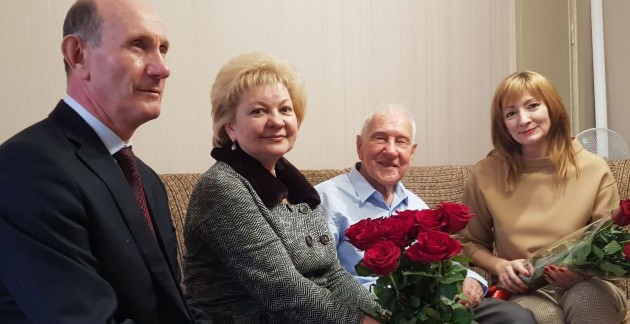 Почётный гражданин города Курска, имя П. А. Михина занесено в энциклопедию «Лучшие люди России».
Член Союза журналистов и Союза писателей России, автор книг о Великой Отечественной войне
12